6 November 2019
Rural Food Processing
ME 476C - Team Cocoyam
Samantha Morrison - Project Manager
Nygel des Vignes - Financial Manager
Musab Al-Balool -  Manufacturing Engineer 
Humoud Alanjari - Logistics Manager
Sponsored By:
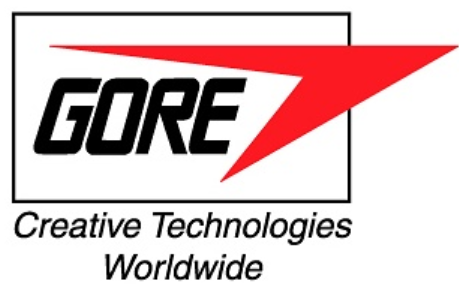 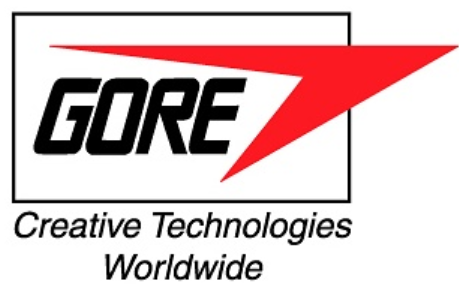 6 November 2019
Outline of Presentation
Project Description
Design Description and CAD
Design Requirements
FMEA
Testing
Schedule and Budget
Questions
Citations
Rural Food Processing
Al-Balool 2
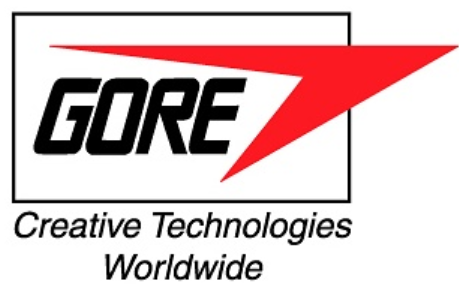 6 November 2019
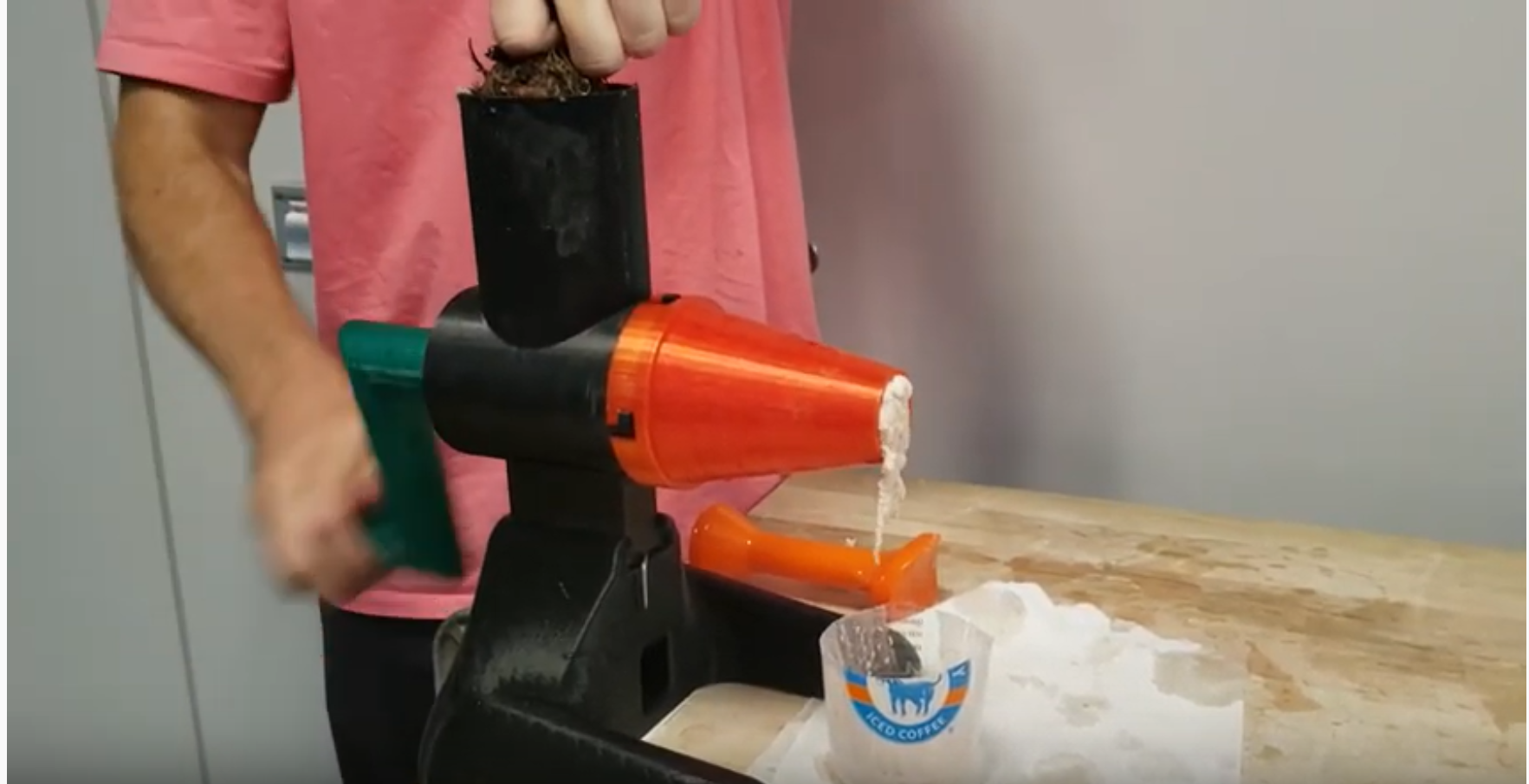 Project Description
Cocoyam dispenser and roller
Improve upon current hand rolling technique
Help West and Central African Communities 
Continue upon Georgia Tech’s grinder
Create a design package that can be transferred and replicated easily  
Client- Isaac Zama - Humanitarian
Mentor - Chuck Vallance
Sponsor - W.L. Gore
Figure 1: Manual grinder by Georgia Tech [1]
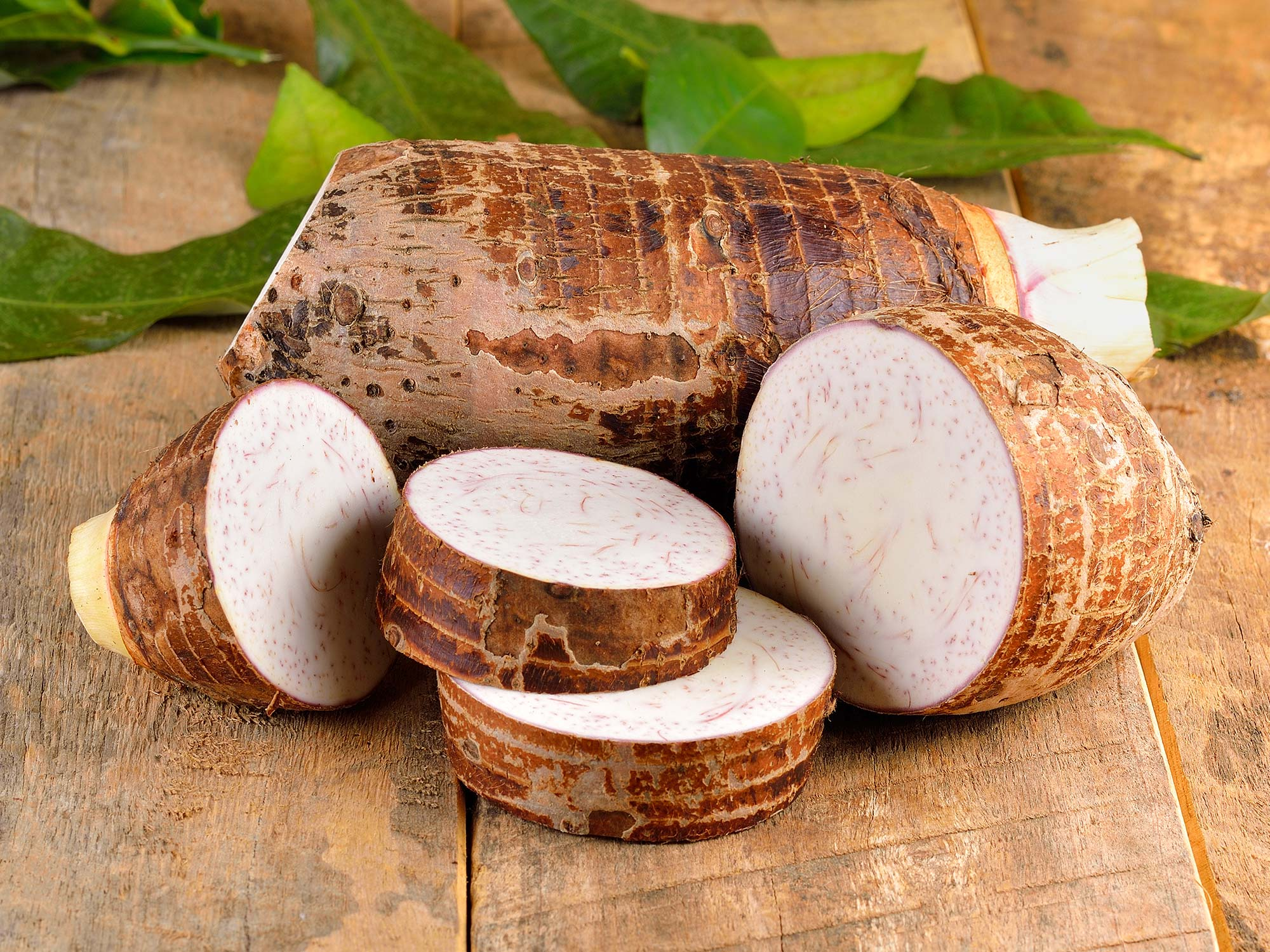 Figure 2: Raw Cocoyam [2]
Rural Food Processing
Al-Balool 3
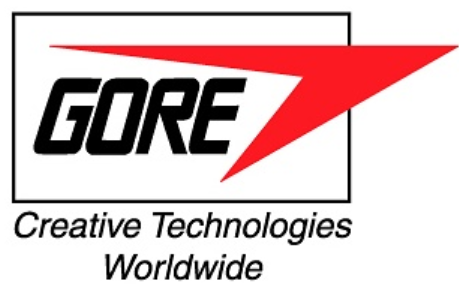 6 November 2019
Full CAD
(1) Reservoir
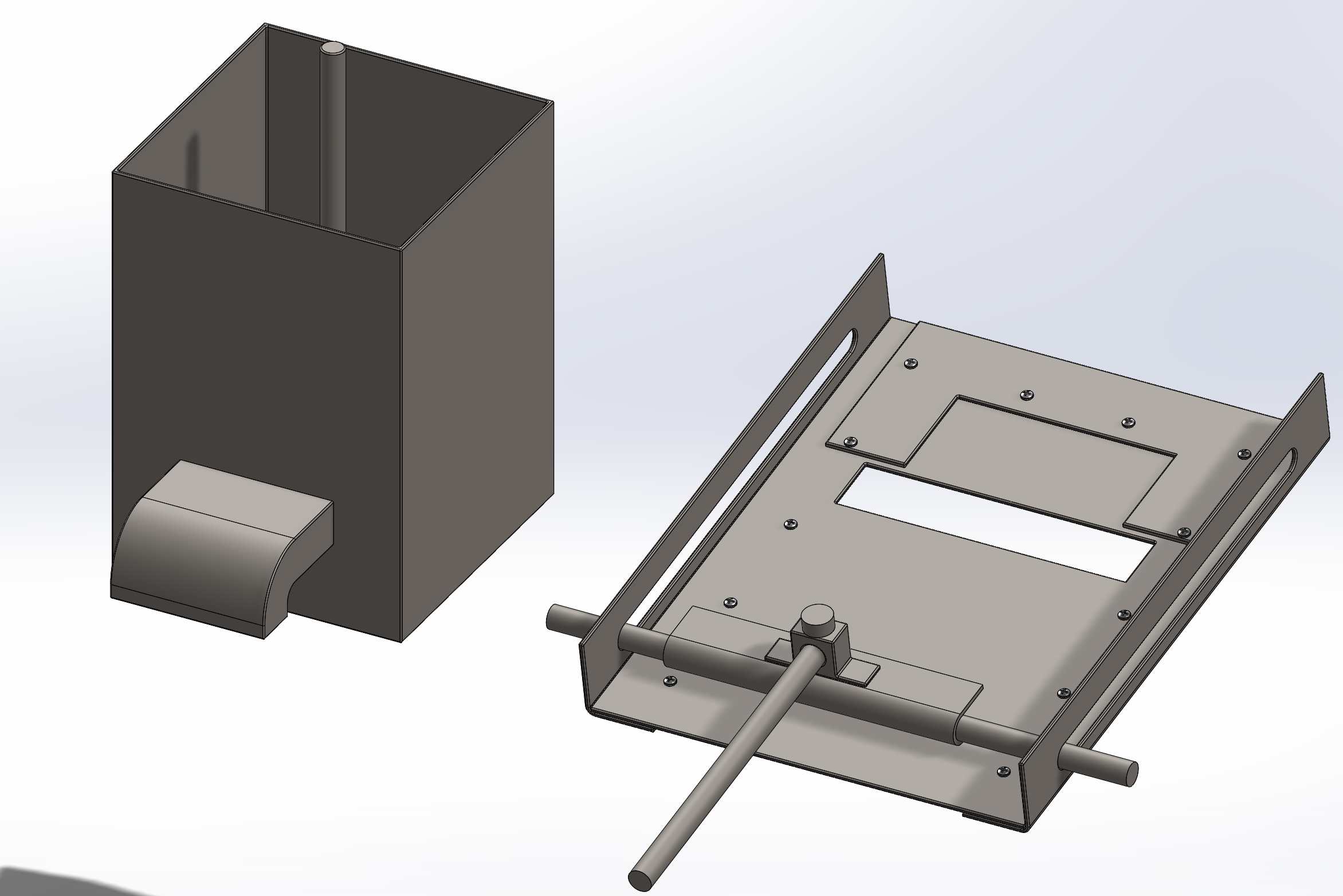 (2) Dispenser
(3) Rolling Device
Figure 3: Full CAD Model of all subsystems
Rural Food Processing
Morrison 4
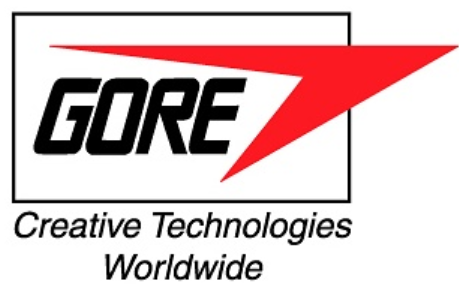 6 November 2019
Design Description - Dispenser
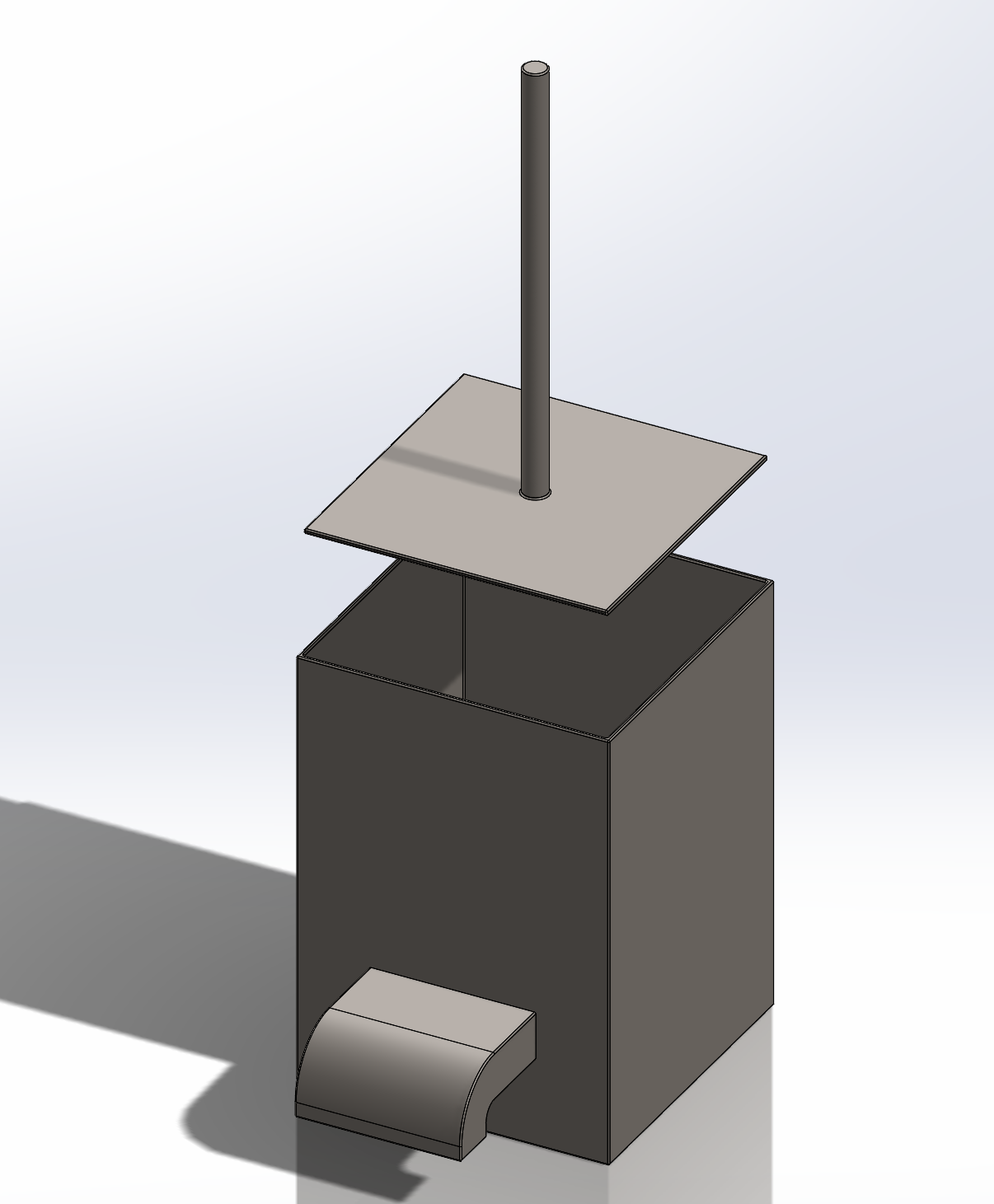 (2)
(3)
Implementation:
Cocoyam placed into reservoir (1)
User holds handle of plunger (2)
User pushes plunger into reservoir (3)
Cocoyam forced out of nozzle (4)
Cocoyam dispensed onto leaf held by user (5)
(1)
(4)
(5)
Figure 4: Isometric Dispenser View
Rural Food Processing
Morrison 5
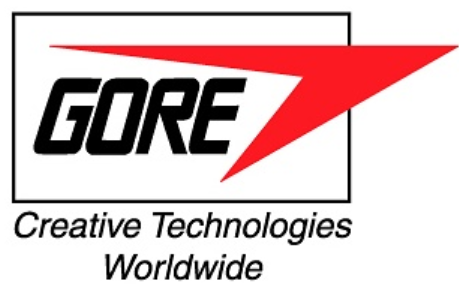 6 November 2019
CAD - Dispenser
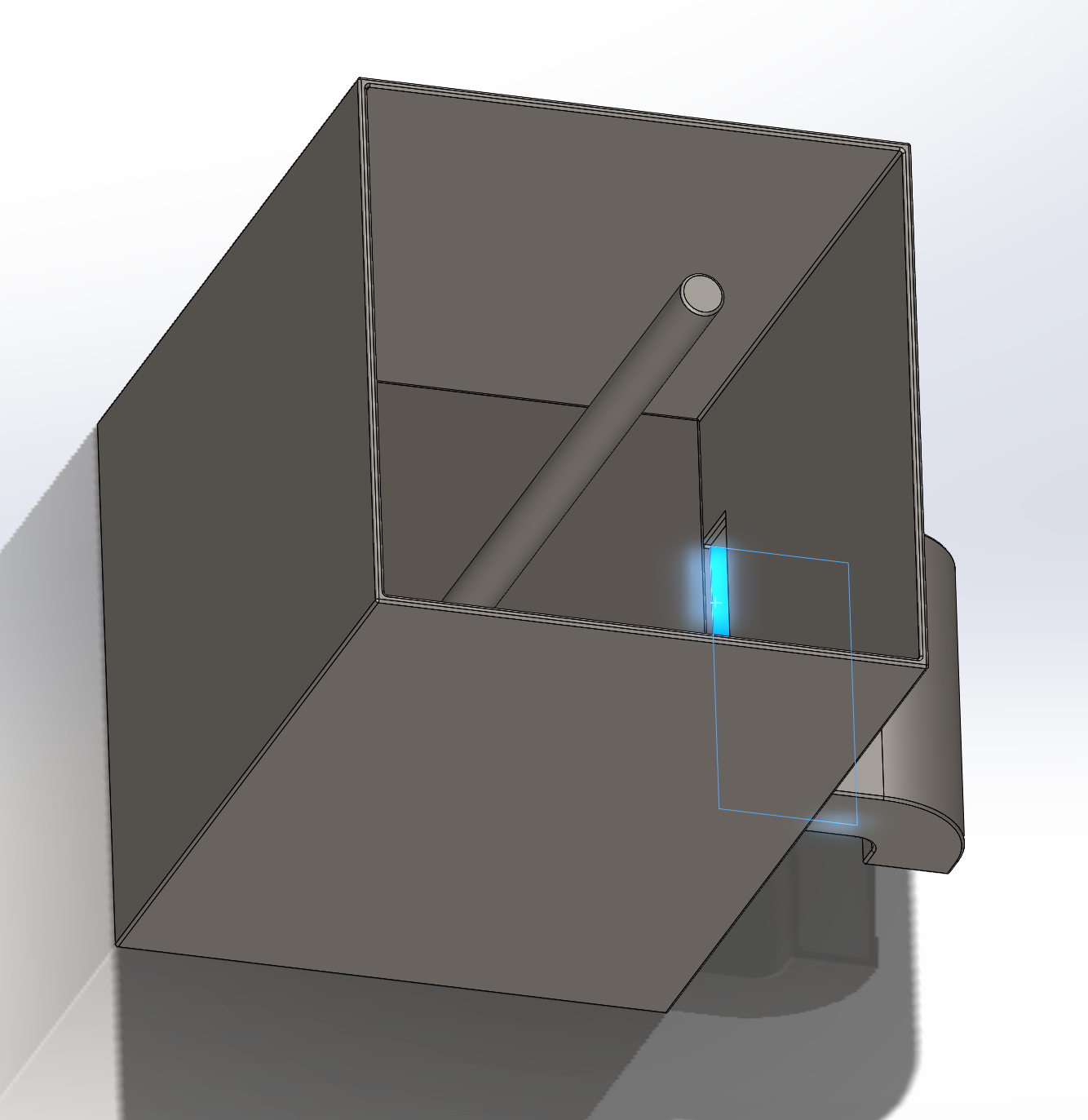 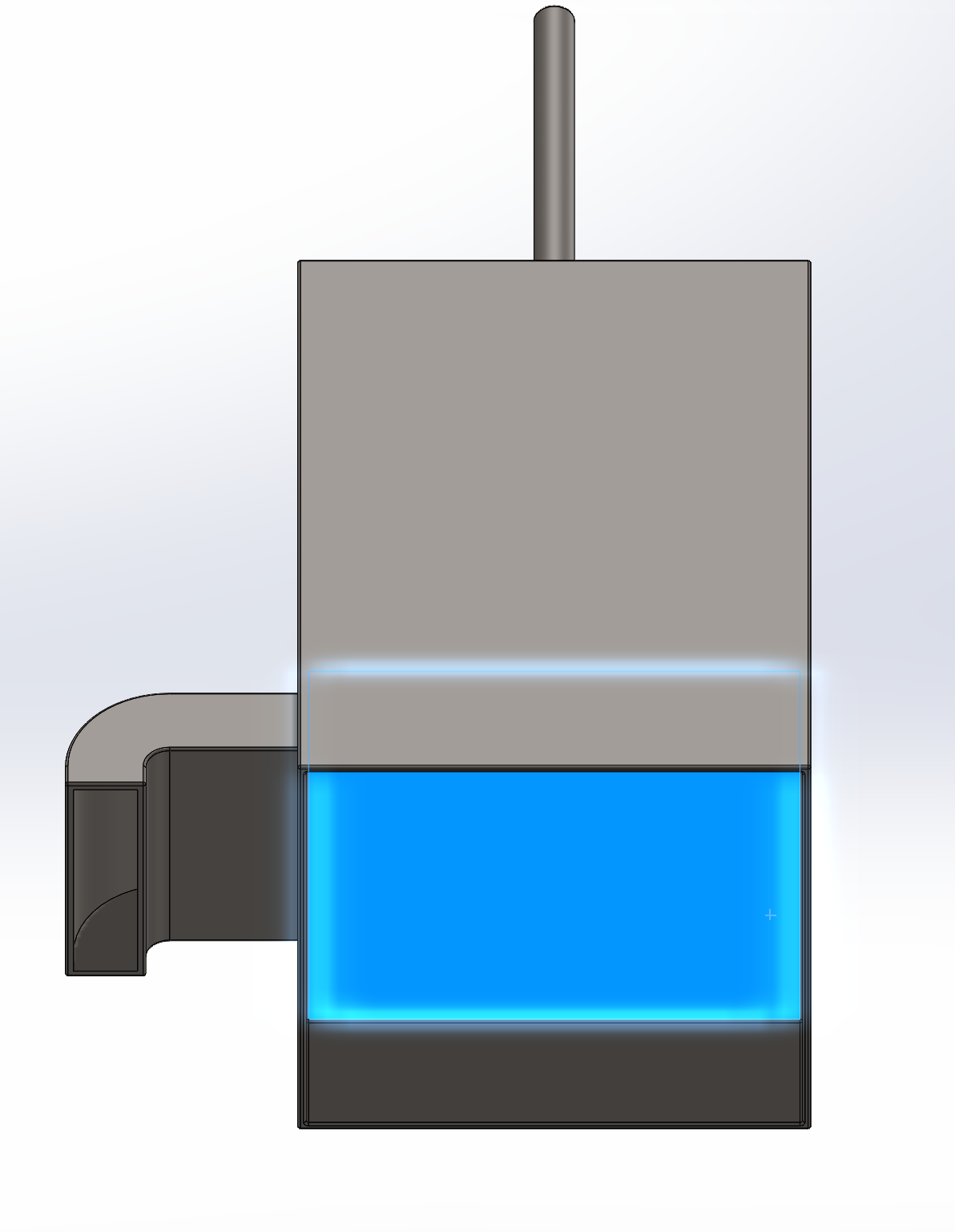 Figure 6: Top View - plunger stops at bottom of nozzle inlet (blue)
Figure 5: Bottom View - excess side material acts as risers for reservoir
Rural Food Processing
Morrison 6
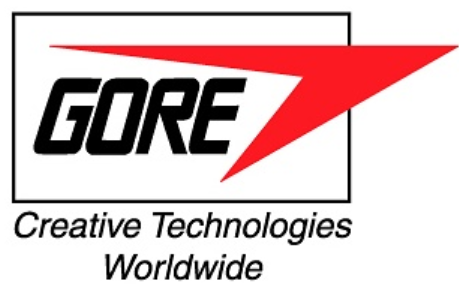 6 November 2019
Design Description - Roller
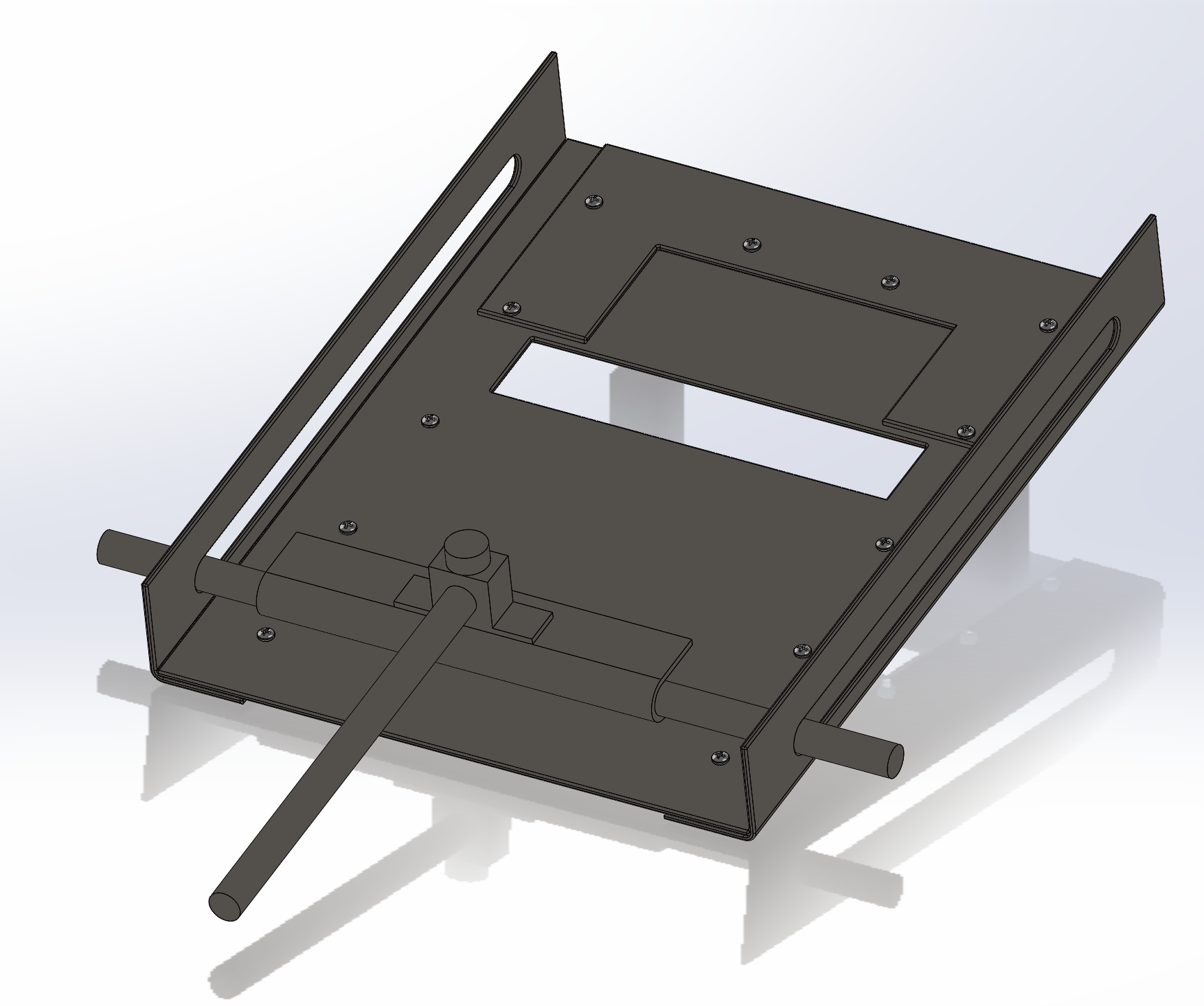 Implementation:
Cocoyam and leaf placed (1)
User holds handle (2)
User pushes handle to end of rail (3)
Cocoyam is rolled  and deposited into crevice in base plate (4)
User pulls handle to start of rail (5)
User removes rolled Ekwang
(3)
(4)
(5)
(1)
(2)
Figure 7: Isometric Roller View
Rural Food Processing
Morrison 7
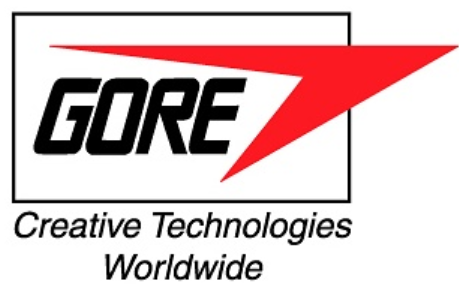 6 November 2019
CAD - Roller
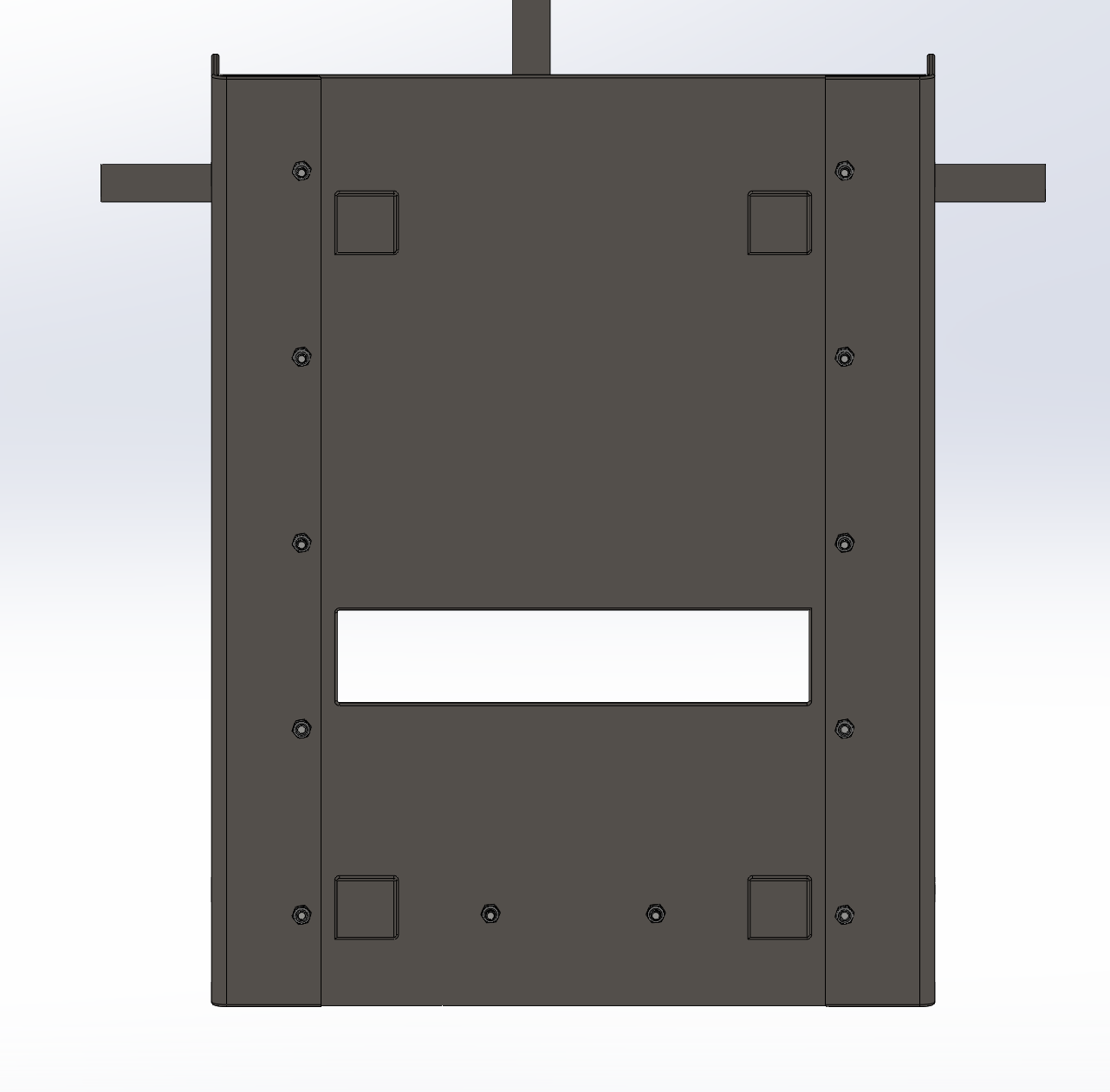 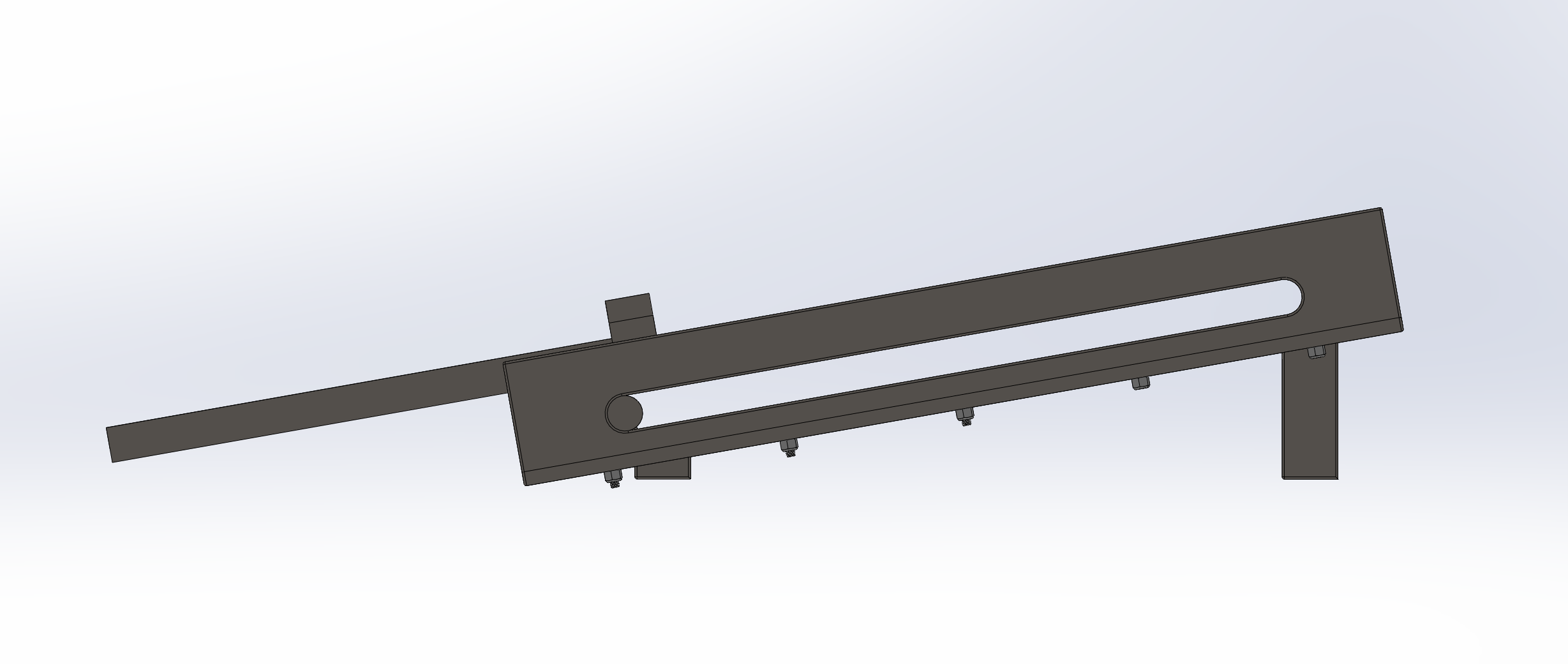 Figure 8: Right Roller View - 10° angle and supported by  legs (welded to base)
Figure 9: Bottom Roller View - overlap of hardware secured to base
Rural Food Processing
Morrison 8
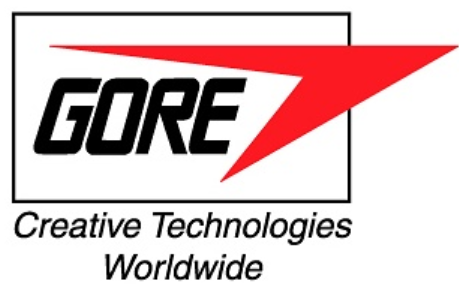 6 November 2019
Design Requirements-CR
CRs:
Reliability  
Durability 
Lightweight  
Safe to use 
Simplicity 
Low cost 
Mobility 
Faster than hand rolling 
Easy to use by anyone
Adjustable dispensing
Achieved by Design

Mass of the system - 7.22kg
Volume of the system -0.000924m3
Base footprint area - 0.12m2
Radius of edges - 1mm
Center of gravity - (0.105,0.216,0.335)mm
Force to push handle - 2.44lbs
Rural Food Processing
Alanjari 9
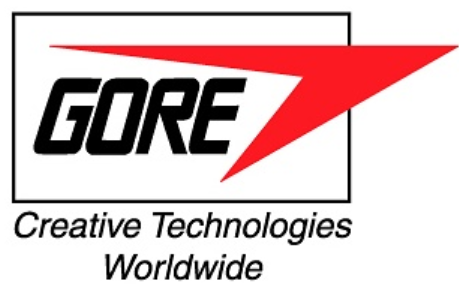 6 November 2019
Design Requirements-CR
Table 1: Force required to push the handle [3].
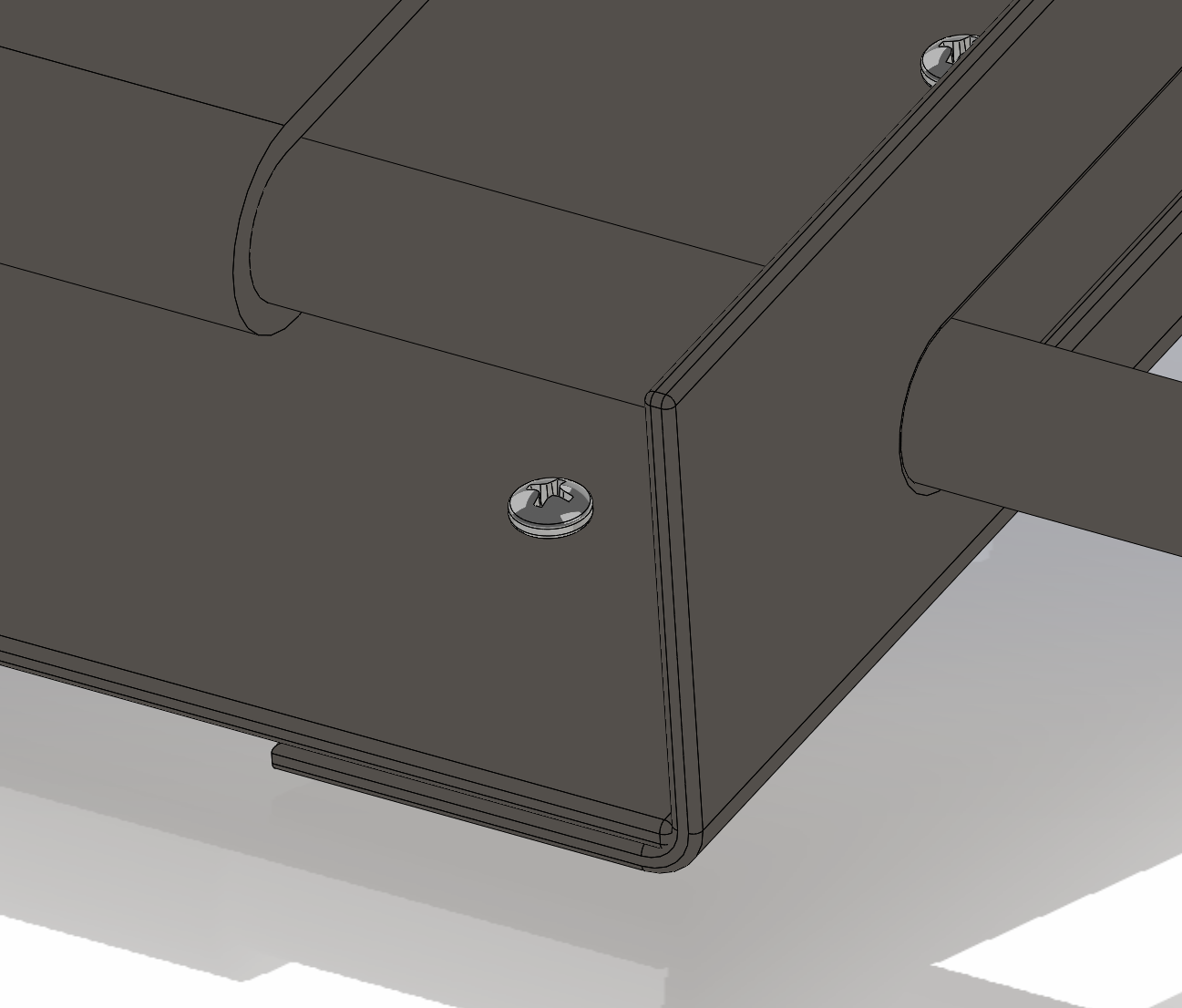 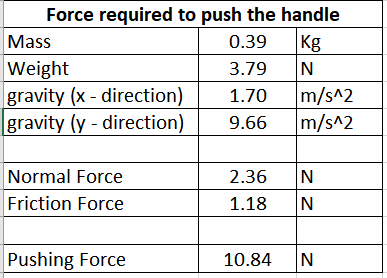 Figure 10: Rounded edges on all components
Rural Food Processing
Alanjari 10
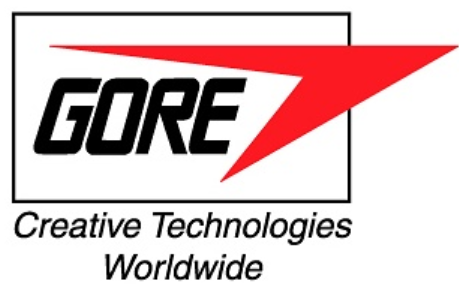 6 November 2019
Design Requirements-ER
ERs:
Low cost< 45 dollars
Minimize the time to produce one role<30 seconds
Light weight [kg] <7kg
Base footprint area [m2] < 0.125m2
Volume of material to create device [m3]<0.02 m3
Smooth edges [mm] radius<5mm
Material strength [N/m2]
Material density [kg/m3]
Capacity [L]
Low center of gravity
Factor of safety
Values Achieved by Design

Mass of the system - 7.22kg
Volume of the system - 0.000924m3
Base footprint area - 0.12m2
Radius of edges - 1mm
Center of gravity at (0.105,0.216,0.335)mm
Force to push handle - 2.44lbs
Rural Food Processing
Des Vignes 11
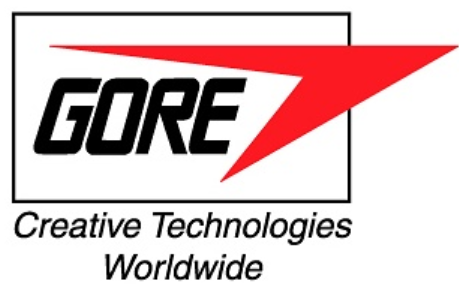 6 November 2019
Design Requirements-ER
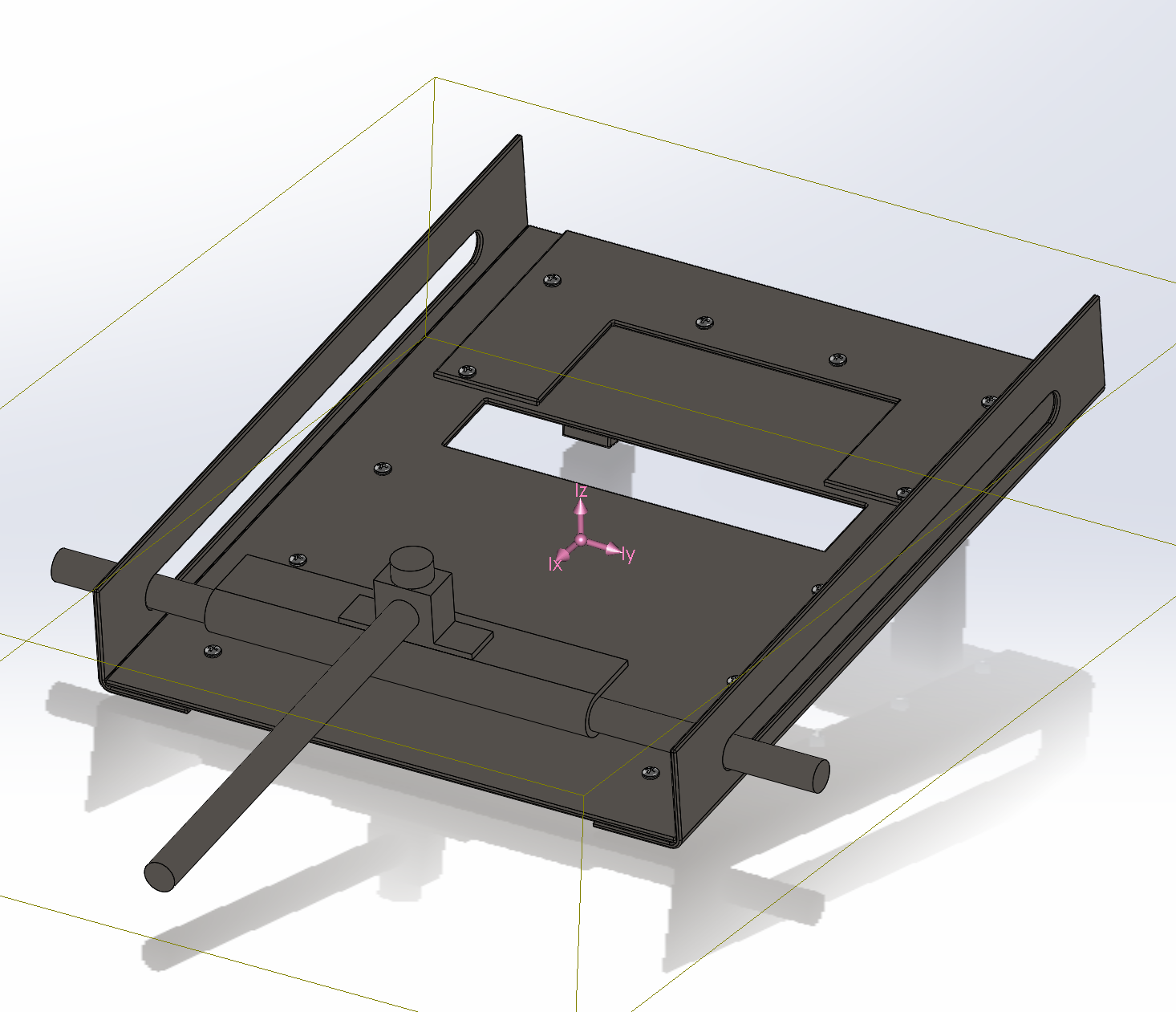 Table 2 : Fasteners and Fastener Factor of Safety [4]
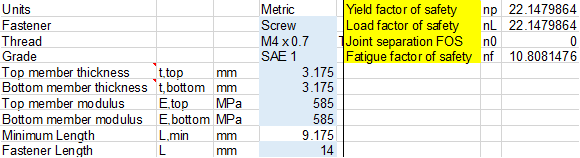 Figure 11 : Isometric View - Center of Gravity
Rural Food Processing
Des Vignes 12
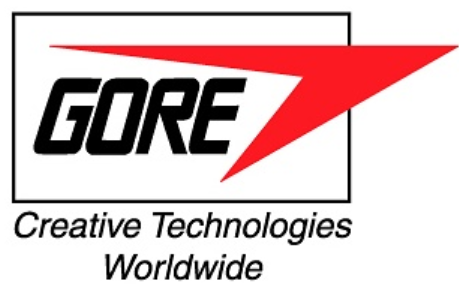 6 November 2019
FMEA
Major Potential Failures
Reservoir/ Hopper → Walls coming apart → Weld break 
Roller base → Base deformed → Deflection of base 
Belt → Belt rips → Inability to roll 
Handle → handle breaks → potential harm to user
Recommended Actions to overcome failures 

Avoid excessive force (determine typical use and maximum forces expected)
Monitor consistency of product 
Fasten joints properly (include explicitly in operations manual)
Rural Food Processing
Al-Balool 13
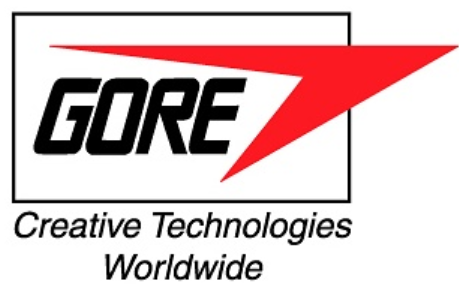 6 November 2019
Risk Trade-Off
Risk
Choosing stainless steel as the material for the device
Using a slotted rail system
Making dispenser a separate part from the roller
Limiting the size of the reservoir
Trade Offs 
Device is heavier but more durable
Increased friction between parts but simpler to manufacture
More physical input needed from user but allows for simpler design and increased stability of dispenser 
Needs to be refilled more often but allows for more maneuverability and stability
Rural Food Processing
Des Vignes 14
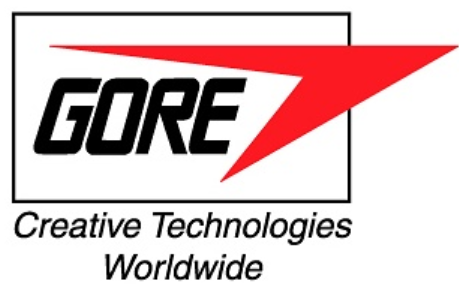 6 November 2019
Testing
Test
Weight Test - Test ER “ Low Weight” by weighing the device 
Durability Test - Test ER “Material Strength” by applying force and observing deflection or failures
Safety Test - Test ER “Smooth Edges” by using a balloon to detect sharp edges 
Reliability Test - Test ER “minimize time of one roll” to ensure that device rolls correctly and in less time than hand rolling by hands 
Assembly Test - Test ER “Simplicity ” by having individuals assemble the device using the operations manual
Mobility Test - Test CR “Mobility” by having individuals carry the assembly
Resources
Scale
Weights
Timer
Measuring Tape
Volunteers (mobility/assembly test)
Balloon
Rural Food Processing
Alanjari 15
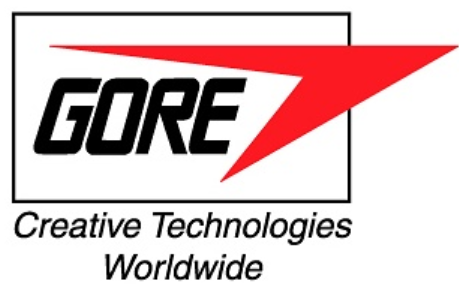 6 November 2019
Schedule
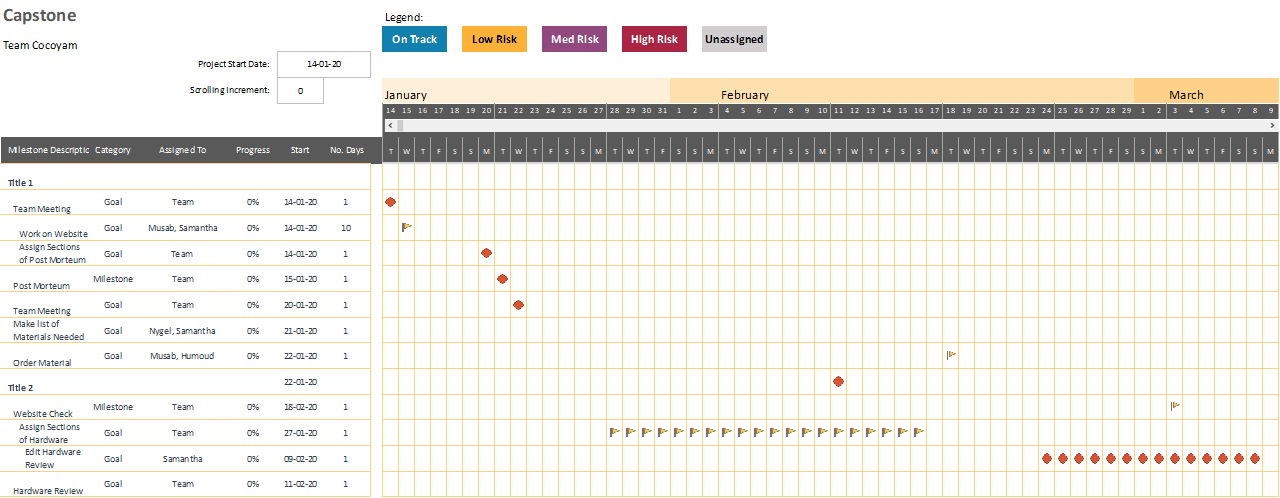 Figure 12: Second Semester Capstone Gantt
Rural Food Processing
Morrison 16
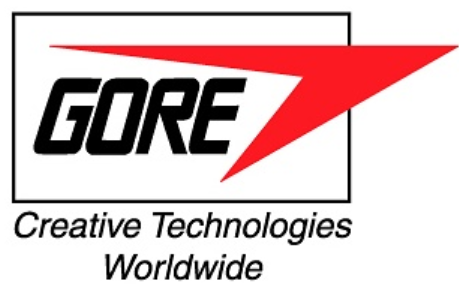 6 November 2019
Budget
Total Budget: $1500
Initial prototype materials: $41.63
Remaining Budget: $1,458.37‬
Future Prototyping: $500.00
Testing: $200.00
Final Design (and any iterations): $200.00
Rural Food Processing
Morrison 17
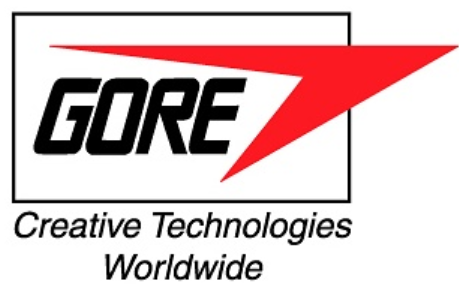 6 November 2019
Questions?
18
Rural Food Processing
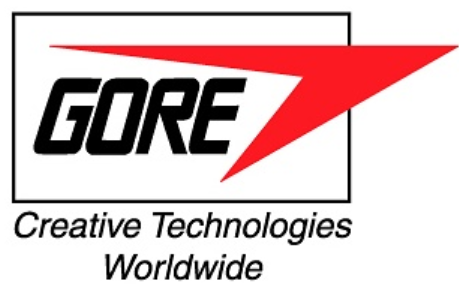 6 November 2019
Appendix A - FMEA
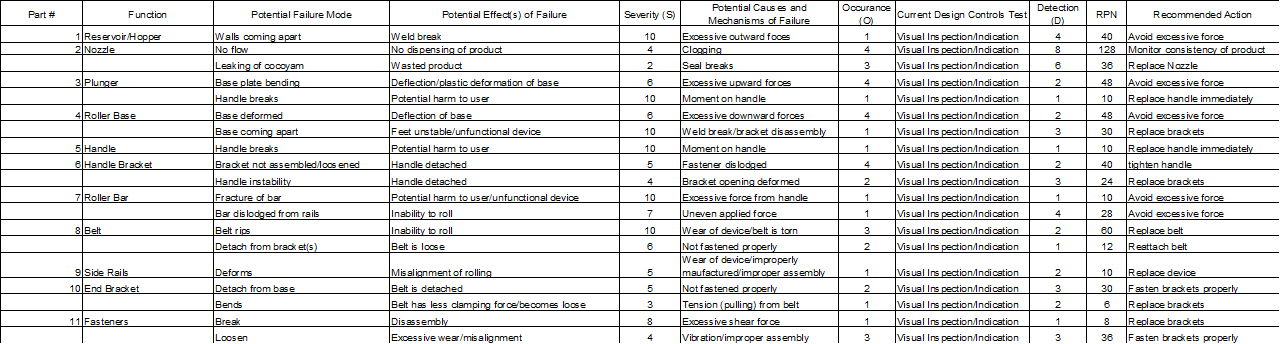 19
Rural Food Processing
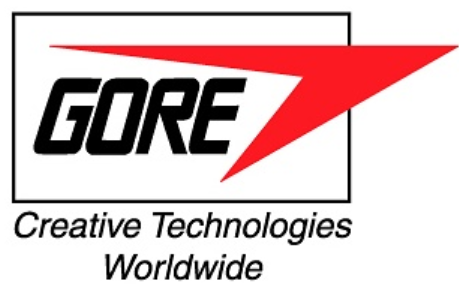 Appendix B - Schedule
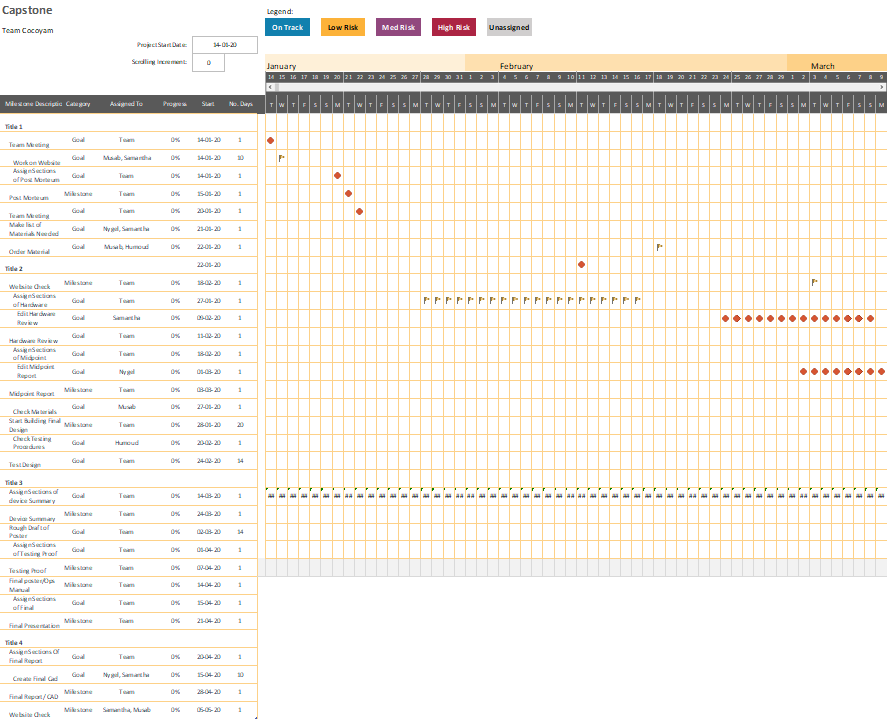 20
Rural Food Processing
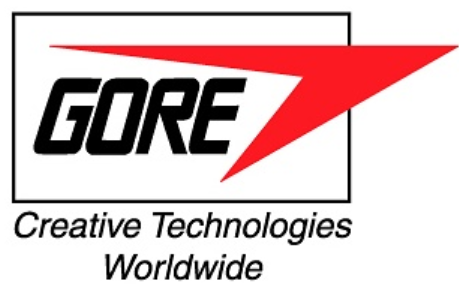 Appendix C - BOM
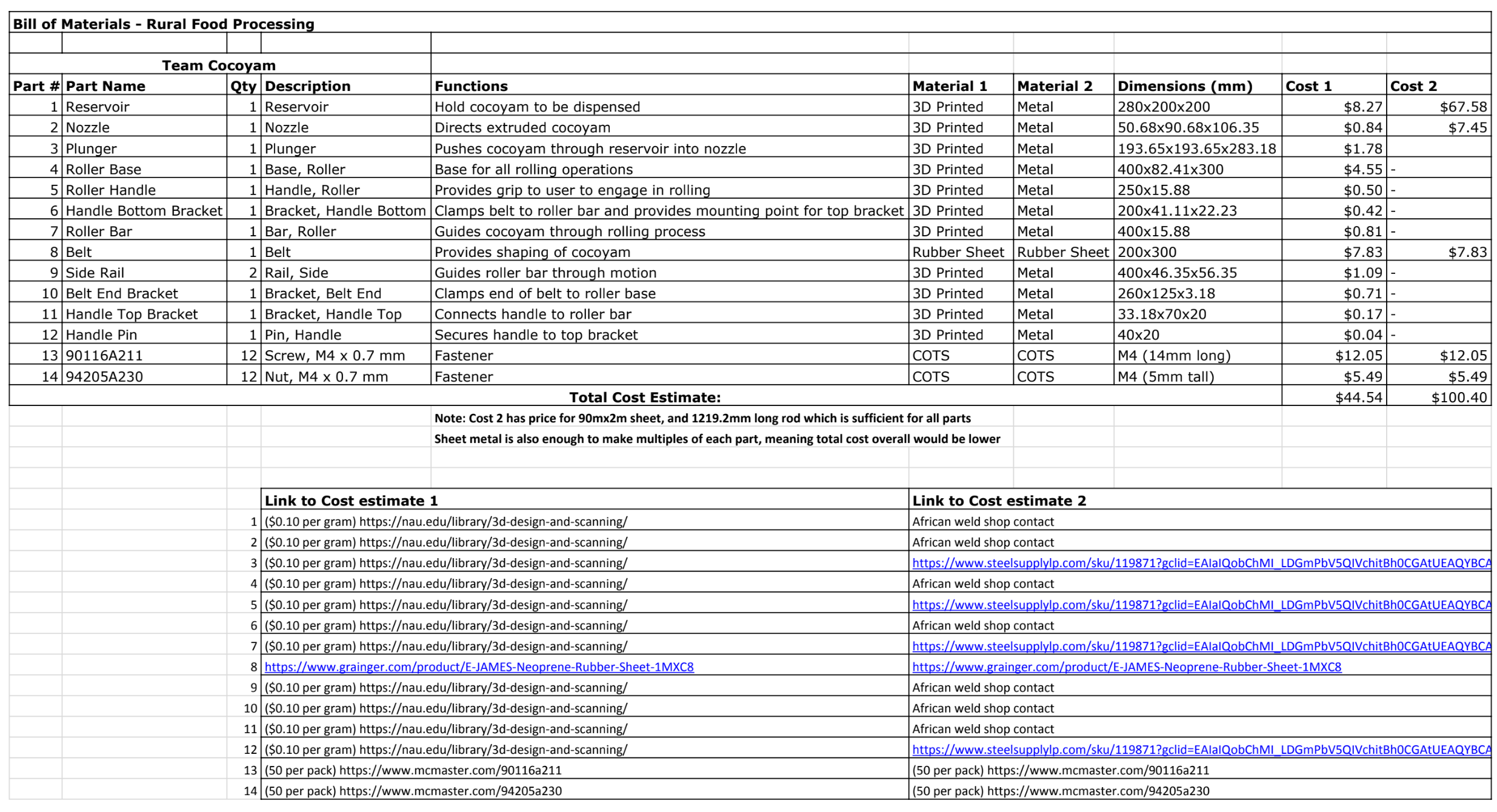 21
Rural Food Processing
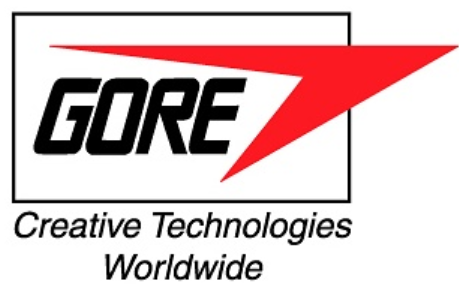 Appendix D - Force to push handle equations
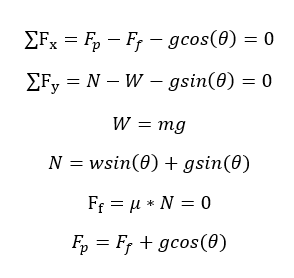 Rural Food Processing
22
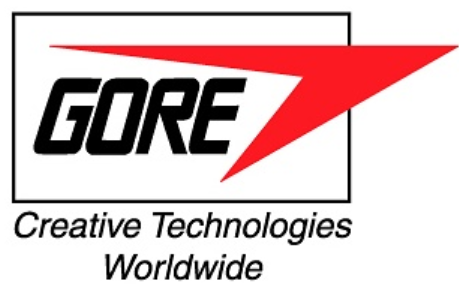 6 November 2019
Citations
[1] Evan Williamson, “Coco-YUM! - The manual cocoyam processor,” YouTube, 23-Jul-2019. [Online]. Available: https://www.youtube.com/watch?v=siXvcSSyxC4#action=share. [Accessed: 15-Sep-2019].
[2] Admin, “Health Benefits and Nutrition of Taro Root,” TAROTO TAIWANESE HEALTHY DESSERT. [Online]. Available: https://tarotodessert.com/en/2017/health-benefits-and-nutrition-of-taro-root/. [Accessed: 17-Sep-2019].
[3] "Friction and Friction Coefficients for various Materials", Engineeringtoolbox.com, 2019. [Online]. Available: https://www.engineeringtoolbox.com/friction-coefficients-d_778.html. [Accessed: 05- Nov- 2019]. 
[4] Budynas, R. and Nisbett, J. (2008). Shigley's mechanical engineering design. Boston: McGraw-Hill Higher education.
23
Rural Food Processing